UNIDAD DE ASESORÍA PRESUPUESTARIA
SENADO DE LA REPÚBLICA DE CHILE
EJECUCIÓN PRESUPUESTARIA DE GASTOS ACUMULADAal mes de Octubre de 2017Partida 05:MINISTERIO DEL INTERIOR Y SEGURIDAD PÚBLICA
Valparaíso, diciembre 2017
Ejecución Presupuestaria de Gastos Acumulada al Mes de Octubre de 2017 Ministerio del Interior y Seguridad Pública
Principales hallazgos
Para el año 2017 la Partida presenta un presupuesto aprobado de $3.193.982 millones, de los cuales un 39% se destina a gastos en personal, un 21% a iniciativas de inversión, un 20% a transferencias de capital, mientras que un 20% al resto de los subtítulos. 
La ejecución del Ministerio, del mes de octubre ascendió a $226.186 millones, es decir, un 7,1% respecto de la ley inicial, inferior en 0,5 puntos porcentuales respecto a igual mes del año 2016.  La ejecución acumulada al mes de octubre ascendió a $2.562.663 millones, equivalente a un 77% del presupuesto vigente y un 80,2% del presupuesto inicial, manteniendo la tendencia registrada durante el ejercicio presupuestario anterior.
Respecto a los aumentos y disminuciones al presupuesto inicial, la Partida presenta al mes de octubre de 2017 un aumento consolidado del $132.401 millones.  Lo que se traduce en incrementos en la mayoría de sus subtítulos, destacando por su monto los subtítulos 24 “transferencias corrientes”, con $90.563 millones; 34 “servicio de la deuda”, con $58.717 millones; y, el subtítulo 21 “gastos en personal”, con $18.781 millones.
2
Ejecución Presupuestaria de Gastos Acumulada al Mes de Octubre de 2017 Ministerio del Interior y Seguridad Pública
Principales hallazgos
Mientras que “transferencia de capital” es el único subtítulo que presentó reducciones en su presupuesto con un 11,8% ($75.584 millones).
En cuanto a los capítulos, el 82% del presupuesto inicial, se concentra en la Subsecretaría de Desarrollo Regional y Administrativo, Carabineros de Chile y los Gobiernos Regionales (que representan a su vez el 19%, 31% y 32% respectivamente), los que al mes de octubre alcanzaron niveles de ejecución de 71,9%, 82,5% y 71,7% respectivamente, todos calculados respecto al presupuesto vigente.  Respecto a la erogación en los Gobiernos Regionales, todos presentaron una ejecución inferior a la registrada en igual periodo del año anterior, salvo la región de Antofagasta que presenta una erogación mayor en 3,6 puntos porcentuales. 
La Subsecretaría del Interior es el programa que presenta el mayor avance con un 101,2%, explicado por el nivel de gasto en las transferencias corrientes que al mes de octubre presenta una ejecución de 105%, representando a su vez el 78,4% del presupuesto vigente de la Subsecretaría, debido a los mayores incrementos derivados de las emergencias vividas en el país ($84.072 millones), faltado por decretar un incremento de $10.865 millones.
Mientras que el Fondo Social es el que presenta la ejecución menor, con un gasto de 21,1%.
3
Ejecución Presupuestaria de Gastos Acumulada al Mes de Octubre de 2017 Ministerio del Interior y Seguridad Pública
en miles de pesos 2017
Fuente: Elaboración propia en base  a Informes de ejecución presupuestaria mensual de DIPRES.
4
Ejecución Presupuestaria de Gastos Acumulada al Mes de Octubre de 2017 Ministerio del Interior y Seguridad Pública
Comportamiento de la Ejecución Presupuestaria de la Partida 2016 - 2017
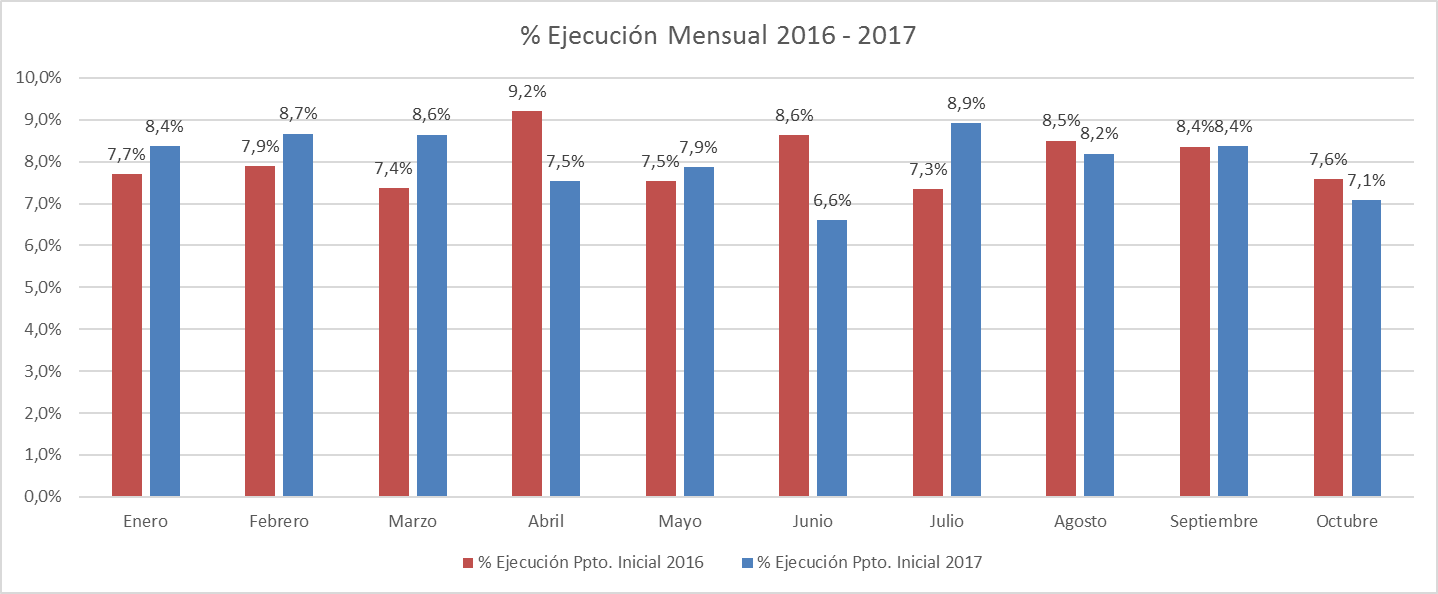 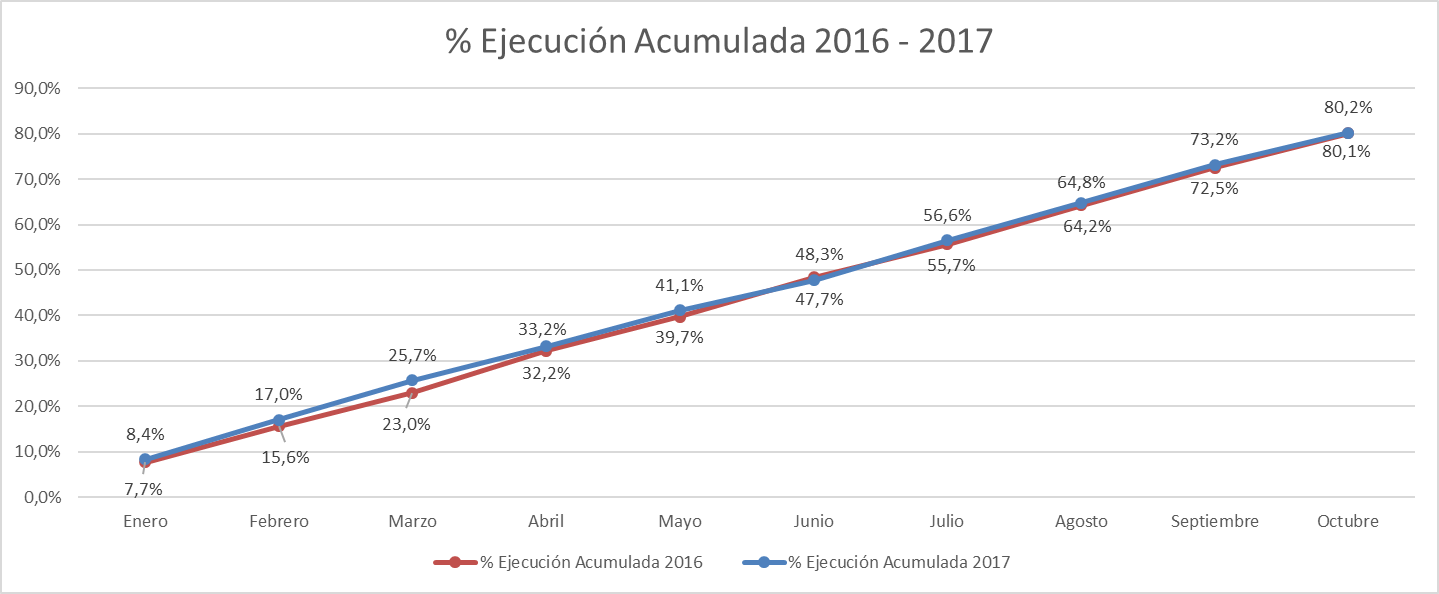 Fuente: Elaboración propia en base  a Informes de ejecución presupuestaria mensual de DIPRES.
5
Ejecución Presupuestaria de Gastos Acumulada al mes de Octubre de 2017 Partida 05, Resumen por Capítulos
en miles de pesos 2017
Fuente: Elaboración propia en base  a Informes de ejecución presupuestaria mensual de DIPRES
6
Ejecución Presupuestaria de Gastos Acumulada al Mes de Octubre de 2017 Partida 05, Capítulo 01, Programa 01: Servicio de Gobierno Interior
en miles de pesos 2017
7
Fuente: Elaboración propia en base  a Informes de ejecución presupuestaria mensual de DIPRES
Ejecución Presupuestaria de Gastos Acumulada al Mes de Octubre de 2017 Partida 05, Capítulo 04, Programa 01: Oficina Nacional de Emergencia
en miles de pesos 2017
Fuente: Elaboración propia en base  a Informes de ejecución presupuestaria mensual de DIPRES
8
Ejecución Presupuestaria de Gastos Acumulada al Mes de Octubre de 2017 Partida 05, Capítulo 05, Programa 01: Subsecretaría de Desarrollo Regional y Administrativo
en miles de pesos 2017
9
Fuente: Elaboración propia en base  a Informes de ejecución presupuestaria mensual de DIPRES
Ejecución Presupuestaria de Gastos Acumulada al Mes de Octubre de 2017 Partida 05, Capítulo 05, Programa 02: Fortalecimiento de la Gestión Subnacional
en miles de pesos 2017
Fuente: Elaboración propia en base  a Informes de ejecución presupuestaria mensual de DIPRES
10
Ejecución Presupuestaria de Gastos Acumulada al Mes de Octubre de 2017 Partida 05, Capítulo 05, Programa 03: Programa de Desarrollo Local
en miles de pesos 2017
Fuente: Elaboración propia en base  a Informes de ejecución presupuestaria mensual de DIPRES
11
Ejecución Presupuestaria de Gastos Acumulada al Mes de Octubre de 2017 Partida 05, Capítulo 05, Programa 05: Transferencias a los Gobiernos Regionales
en miles de pesos 2017					… 1 de 3
Fuente: Elaboración propia en base  a Informes de ejecución presupuestaria mensual de DIPRES
12
Ejecución Presupuestaria de Gastos Acumulada al Mes de Octubre de 2017 Partida 05, Capítulo 05, Programa 05: Transferencias a los Gobiernos Regionales
en miles de pesos 2017					… 2 de 3
Fuente: Elaboración propia en base  a Informes de ejecución presupuestaria mensual de DIPRES
13
Ejecución Presupuestaria de Gastos Acumulada al Mes de Octubre de 2017 Partida 05, Capítulo 05, Programa 05: Transferencias a los Gobiernos Regionales
en miles de pesos 2017					… 3 de 3
Fuente: Elaboración propia en base  a Informes de ejecución presupuestaria mensual de DIPRES
14
Ejecución Presupuestaria de Gastos Acumulada al Mes de Octubre de 2017 Partida 05, Capítulo 05, Programa 06: Programas de Convergencia
en miles de pesos 2017
15
Fuente: Elaboración propia en base  a Informes de ejecución presupuestaria mensual de DIPRES
Ejecución Presupuestaria de Gastos Acumulada al Mes de Octubre de 2017 Partida 05, Capítulo 07, Programa 01: Agencia Nacional de Inteligencia
en miles de pesos 2017
Fuente: Elaboración propia en base  a Informes de ejecución presupuestaria mensual de DIPRES
16
Ejecución Presupuestaria de Gastos Acumulada al Mes de Octubre de 2017 Partida 05, Capítulo 08, Programa 01: Subsecretaría de Prevención del Delito
en miles de pesos 2017
Fuente: Elaboración propia en base  a Informes de ejecución presupuestaria mensual de DIPRES
17
Ejecución Presupuestaria de Gastos Acumulada al Mes de Octubre de 2017 Partida 05, Capítulo 08, Programa 02: Centros Regionales de Atención y Orientación a Víctimas
en miles de pesos 2017
Fuente: Elaboración propia en base  a Informes de ejecución presupuestaria mensual de DIPRES
18
Ejecución Presupuestaria de Gastos Acumulada al Mes de Octubre de 2017 Partida 05, Capítulo 09, Programa 01: Servicio Nacional para Prevención y Rehabilitación Consumo de Drogas y Alcohol
en miles de pesos 2017
Fuente: Elaboración propia en base  a Informes de ejecución presupuestaria mensual de DIPRES
19
Ejecución Presupuestaria de Gastos Acumulada al Mes de Octubre de 2017 Partida 05, Capítulo 10, Programa 01: Subsecretaría del Interior
en miles de pesos 2017					… 1 de 2
Fuente: Elaboración propia en base  a Informes de ejecución presupuestaria mensual de DIPRES
20
Ejecución Presupuestaria de Gastos Acumulada al Mes de Octubre de 2017 Partida 05, Capítulo 10, Programa 01: Subsecretaría del Interior
en miles de pesos 2017					… 2 de 2
Fuente: Elaboración propia en base  a Informes de ejecución presupuestaria mensual de DIPRES
21
Ejecución Presupuestaria de Gastos Acumulada al Mes de Octubre de 2017 Partida 05, Capítulo 10, Programa 02: Red de Conectividad del Estado
en miles de pesos 2017
Fuente: Elaboración propia en base  a Informes de ejecución presupuestaria mensual de DIPRES
22
Ejecución Presupuestaria de Gastos Acumulada al Mes de Octubre de 2017 Partida 05, Capítulo 10, Programa 03: Fondo Social
en miles de pesos 2017
Fuente: Elaboración propia en base  a Informes de ejecución presupuestaria mensual de DIPRES
23
Ejecución Presupuestaria de Gastos Acumulada al Mes de Octubre de 2017 Partida 05, Capítulo 10, Programa 04: Bomberos de Chile
en miles de pesos 2017
Fuente: Elaboración propia en base  a Informes de ejecución presupuestaria mensual de DIPRES
24
Ejecución Presupuestaria de Gastos Acumulada al Mes de Octubre de 2017 Partida 05, Capítulo 31, Programa 01: Carabineros de Chile
en miles de pesos 2017					… 1 de 2
Fuente: Elaboración propia en base  a Informes de ejecución presupuestaria mensual de DIPRES
25
Ejecución Presupuestaria de Gastos Acumulada al Mes de Octubre de 2017 Partida 05, Capítulo 31, Programa 01: Carabineros de Chile
en miles de pesos 2017					… 2 de 2
Fuente: Elaboración propia en base  a Informes de ejecución presupuestaria mensual de DIPRES
26
Ejecución Presupuestaria de Gastos Acumulada al Mes de Octubre de 2017 Partida 05, Capítulo 31, Programa 01: Carabineros de Chile
en miles de dólares americanos
Fuente: Elaboración propia en base  a Informes de ejecución presupuestaria mensual de DIPRES
27
Ejecución Presupuestaria de Gastos Acumulada al Mes de Octubre de 2017 Partida 05, Capítulo 32, Programa 01: Hospital de Carabineros
en miles de pesos 2017
Fuente: Elaboración propia en base  a Informes de ejecución presupuestaria mensual de DIPRES
28
Ejecución Presupuestaria de Gastos Acumulada al Mes de Octubre de 2017 Partida 05, Capítulo 33, Programa 01: Policía de Investigaciones de Chile
en miles de pesos 2017
Fuente: Elaboración propia en base  a Informes de ejecución presupuestaria mensual de DIPRES
29
Ejecución Presupuestaria de Gastos Acumulada al Mes de Octubre de 2017 Partida 05, Capítulos 61 al 75, Programa 01, 02 y 03: Gobiernos Regionales
en miles de pesos 2017
Fuente: Elaboración propia en base  a Informes de ejecución presupuestaria mensual de DIPRES
30
Ejecución Presupuestaria de Gastos Acumulada al Mes de Octubre de 2017 Partida 05, Capítulos 61 al 75, Programa 01: Gastos de Funcionamiento Gobiernos Regionales
en miles de pesos 2017
Fuente: Elaboración propia en base  a Informes de ejecución presupuestaria mensual de DIPRES
31
Ejecución Presupuestaria de Gastos Acumulada al Mes de Octubre de 2017 Partida 05, Capítulos 61 al 75, Programa 02 y 03: Inversión Regional
en miles de pesos 2017
Fuente: Elaboración propia en base  a Informes de ejecución presupuestaria mensual de DIPRES
32
% Ejecución Presupuestaria de Gastos Acumulada al Mes de Octubre 2016 - 2017Partida 05, Capítulos 61 al 75, Programa 02 y 03: Inversión Regional
Comportamiento de la Ejecución Presupuestaria de los GORES a Octubre de 2016 - 2017
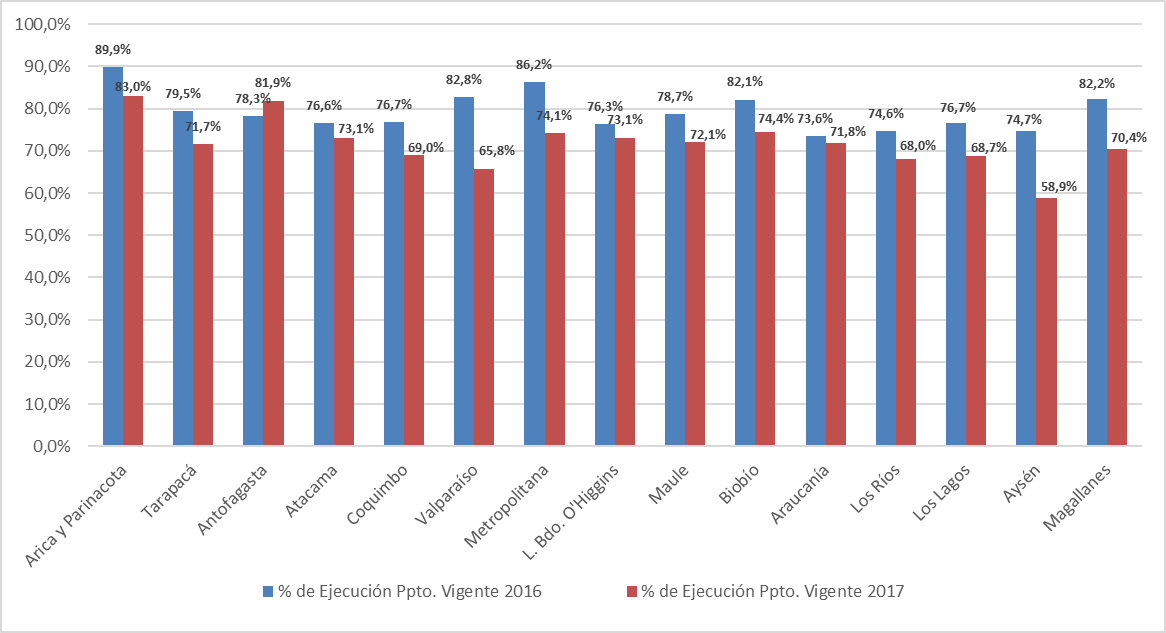 Fuente: Elaboración propia en base  a Informes de ejecución presupuestaria mensual de DIPRES
33